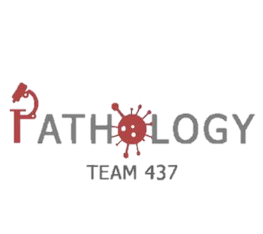 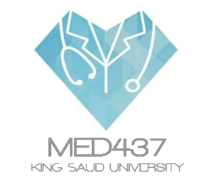 Pathology
teamwork 437
Lecture Four (4) : Osteomyelitis and septic arthritis.
Color Index :-
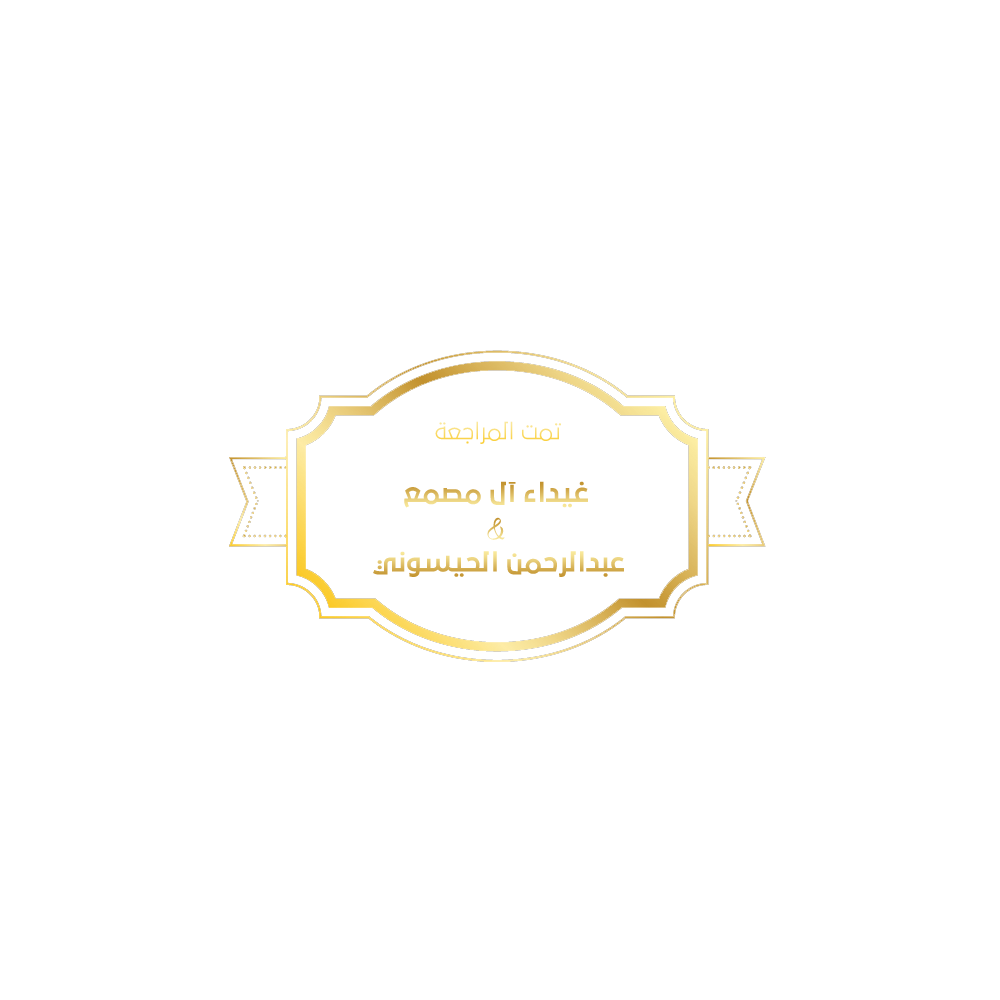 VERY IMPORTANT
Extra explanation 
Examples
Diseases names: Underlined
Definitions
نَستهِّينُ كل غالٍ كي نُحقِقَ الحُلم ..إن سئمِّنا لا نُبالي بل نسِّير للأمام.. إنِّ قمِةَ الجِبالِ تسَّتحِقُ لا جَرم
Understand the etiology, pathogenesis and clinical features of osteomyelitis.
 
 Be familiar with some of the terminology used in bone infections like: sequestrum, involucrum, Brodie abscess and Pott’s disease. 

 Understand the clinicopathological features of tuberculous osteomyelitis 

 Identify he bacteria commonly involved in septic arthritis, the clinicopathological features and the characteristics of the joint fluid
Objectives:
Osteomyelitis
Osteomyelitis:- refers to inflammation of the bone and marrow and is usually  the result of infection
Osteomyelitis Etiology : 

All types of organisms including : Viruses , Parasites , Fungi , and Bacteria
Can produce
Osteomyelitis
The most common are infections caused by certain pyogenic bacteria and mycobacteria
Pyogenic Osteomyelitis :
PYOGENIC OSTEOMYELITIS
Bacteria proliferate, inducing an acute inflammatory reaction, with consequent cell death.
 Entrapped bone rapidly becomes necrotic; this non-viable bone is called a sequestrum. عبارة عن نسيج من عظم ميت .. داخل العظم نفسه
Bacteria and inflammation can percolate throughout the Haversian systems to reach the periosteum. 





Brodie abscess is a small intraosseous abscess that frequently involves the cortex.













An analogous(مماثل) process can involve vertebrae, with an infection destroying intervertebral discs and spreading into adjacent vertebrae.
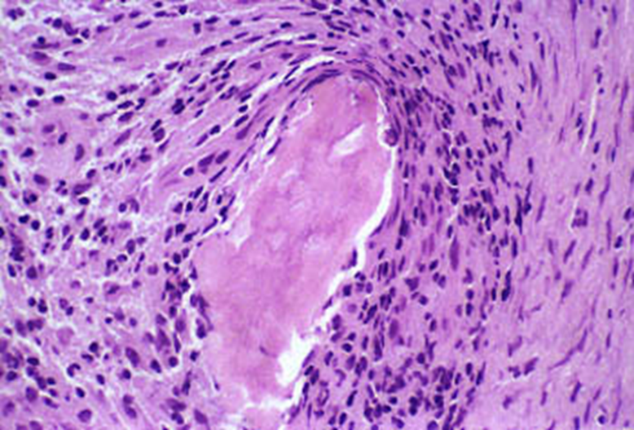 Cont..
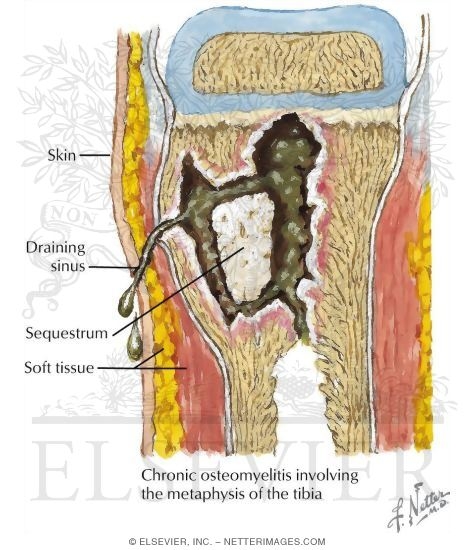 After the first week of infection                  chronic inflammatory cells become more numerous. 
Leukocyte cytokine release stimulates osteoclastic bone resorption, fibrous tissue ingrowth, and bone formation in the periphery. 
Reactive woven or lamellar bone can be deposited; when it forms a shell of living tissue around a sequestrum, it is called an involucrum.
 Viable organisms can persist in the sequestrum for years after the original infection.




Osteomyelitis classically manifests as an acute systemic illness, with malaise, fever, leukocytosis, and throbbing “ارتجاف - خفقان” pain over the affected region. 
Symptoms also can be subtle, with only unexplained fever, particularly                   in infants, only localized pain                    in the adult.
Clinical Features :-
PYOGENIC OSTEOMYELITISClinical features
PYOGENIC OSTEOMYELITISDiagnosis
Sign/symptoms. الأعراض يلي تشوفها 

X-ray: a lytic focus of bone surrounded by a zone of sclerosis we (can see the formation of sequestrum) 

Blood cultures (we can see the bacteria that affect patient) 

Biopsy (we can see the necrotic bone & inflammatory cells )

In many untreated cases, blood cultures are positive, but biopsy and bone cultures are usually required to identify the pathogen. 


Here sometimes the blood culture appear negative-absence of bacteria- that’s why we take biopsy
Treatment
Treatment requires aggressive antibiotic therapy. 

 Inadequate treatment of acute osteomyelitis may lead to chronic osteomyelitis which is notoriously (بشكل ملحوظ  )difficult to manage.  

Surgical removal of bony tissue may be required.
Chronicity may develop with
الحالات التي يمكن أن يصير فيها المرض مزمن
delay in diagnosis
extensive bone necrosis
abbreviated antibiotic therapy
inadequate surgical debridement, 
weakened host defenses. Immunity low
Complications
https://www.youtube.com/watch?v=MNkI6Of2PRs


https://www.youtube.com/watch?v=kta5vCz_8Lw
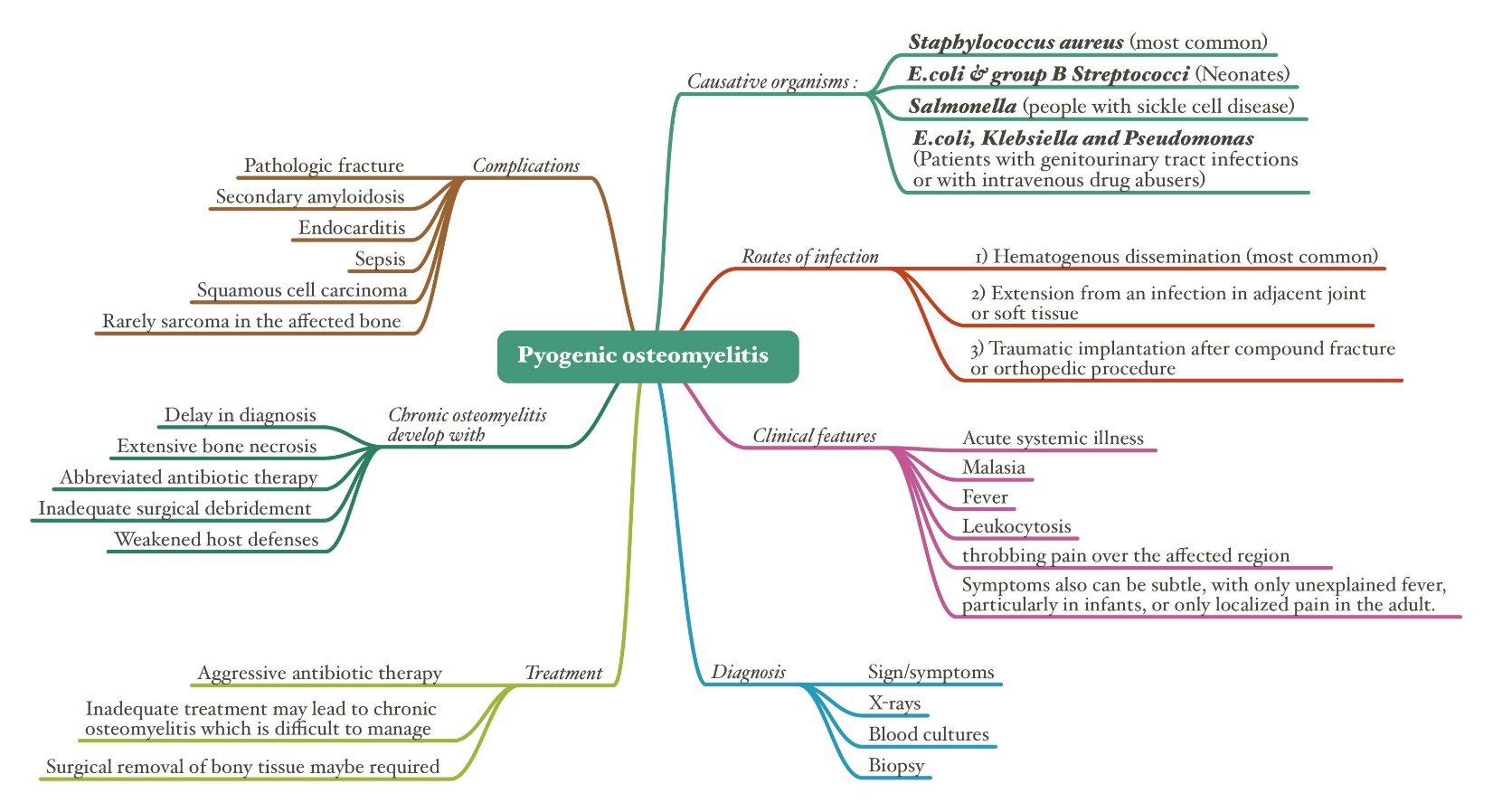 Pott’s disease is a form of tuberculosis that happens OUTSIDE the lungs.
Tuberculous osteomyelitis
second most common after pyogenic.
What is the routes of entry ?
Usually blood borne and originate from a focus of active visceral disease.
Direct extension e.g. from a pulmonary focus into a rib or from tracheobronchial nodes into adjacent vertebrae ,  or spread via draining lymphatics.

What are the most common sites of skeletal involvement? 
Thoracic and lumbar vertebrae followed by the knees and hips
 Pott’s disease is the involvement of spine


What are the pathogenesis ?
The infection breaks through the intervertebral 
discs and extends into the soft tissues forming
abscesses.



In Pott’s disease, the infection may 
 breaks through the intervertebral discs
 and extends into the muscle forming 
Psoas abscesses ( psoas is the name of
 the muscle).



What is the Histopathology of Tuberculous osteomyelitis ?
collections of epithelioid histiocytes and lymphocytes with caseation necrosis with multinucleated giant cells. 
 

What are the Clinical features?
Pain
Fever
Weight loss
May form an inguinal mass “ psoas abscess”.
In patients with AIDS frequently multifocal
Due to low immunity , more than one vertebrae is involved
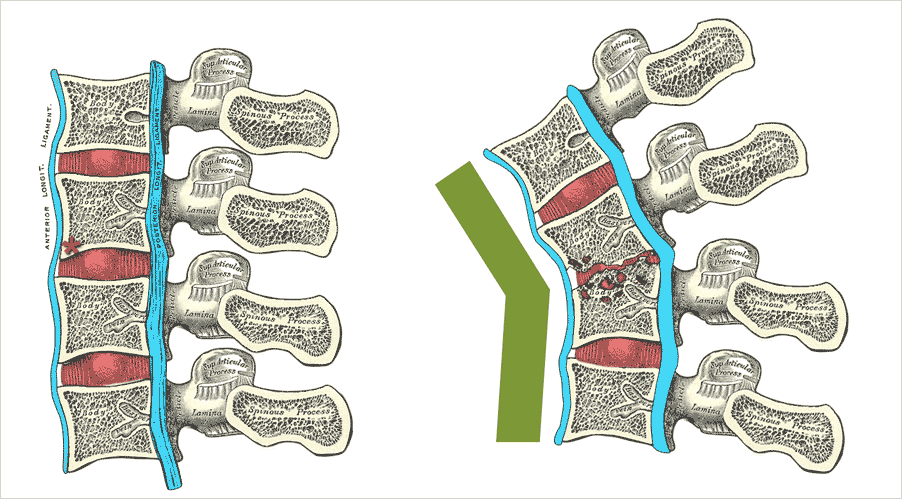 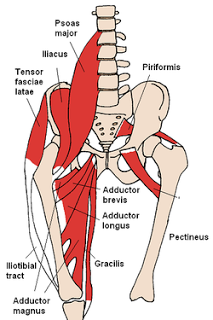 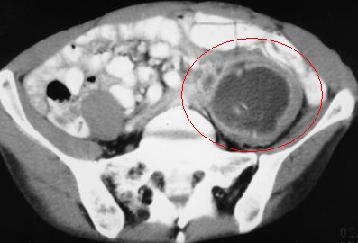 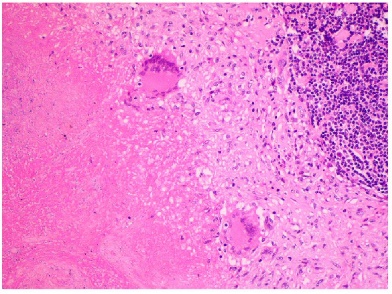 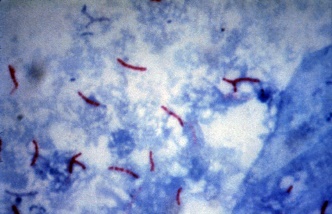 Ziehl Neelsen stain
Special stain for mycobacterial organisms.
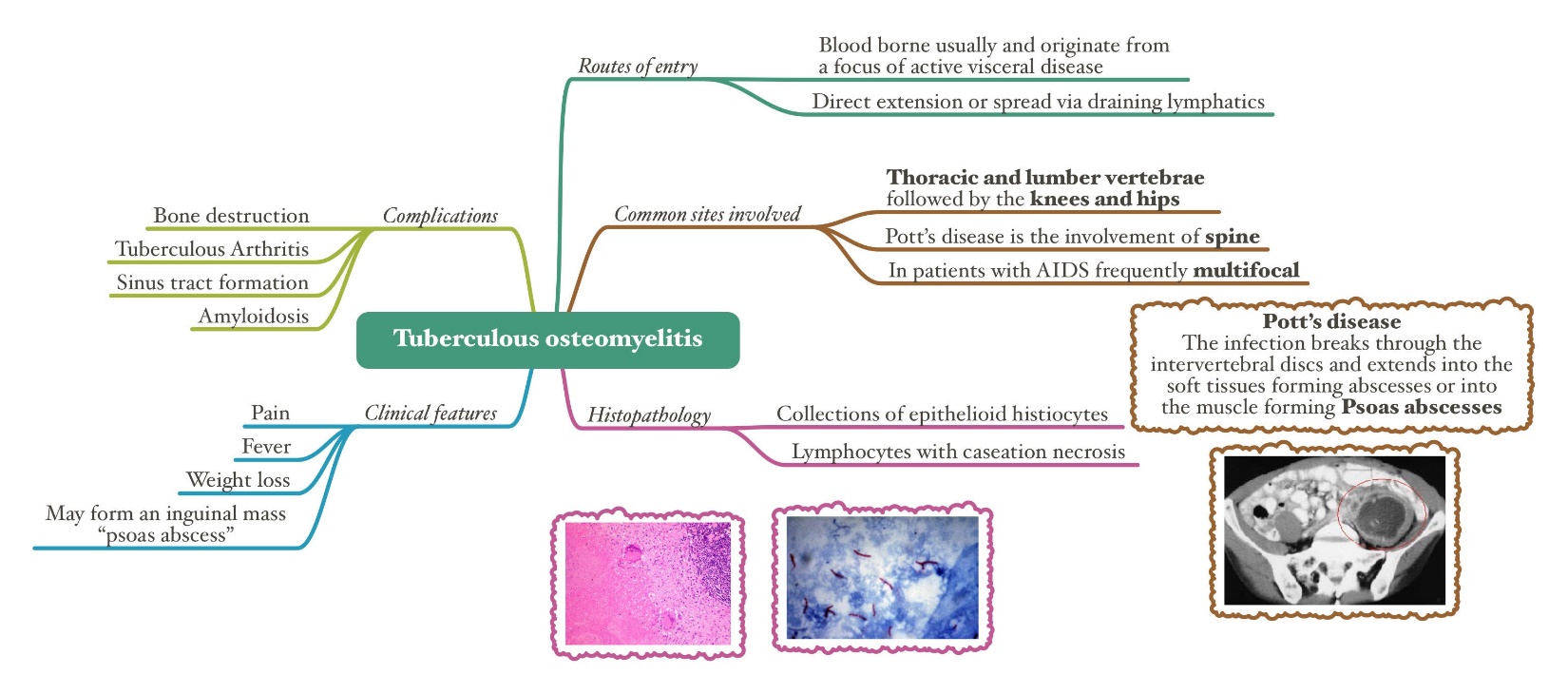 Infectious Arthritis
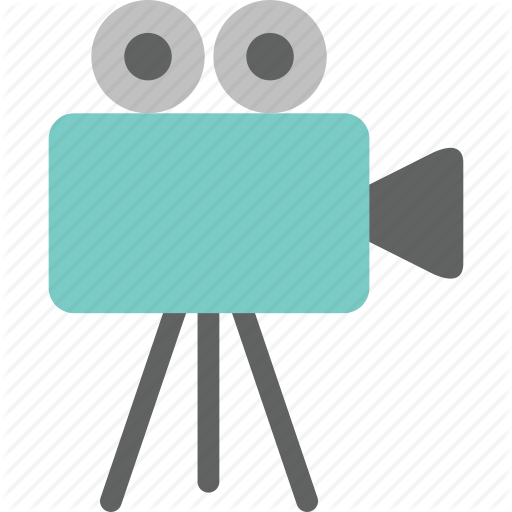 Very good video
Microorganisms of all types can seed joints during hematogenous dissemination. 

Articular structures can also become infected by direct inoculation or from contiguous spread from a soft-tissue abscess or focus of osteomyelitis. 

Infectious arthritis is potentially serious why? (Possible Question in SAQ)
because it can cause rapid destruction of the joint and produce permanent deformities

The infection involves only a single joint ( monoarthritis) usually:
 



Joint aspiration is typically purulent

How can you identify the causal agent ? 
By Performing Culture
The order is important
Routes of infection:
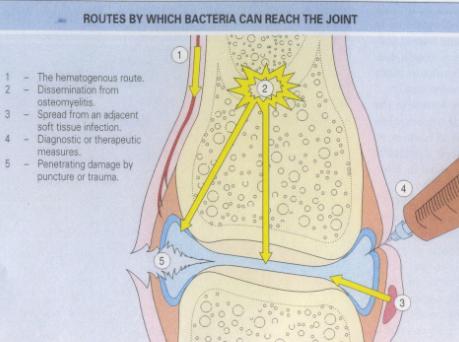 Hematogenous عبر الدم 

 Contiguous spread from osteomyelitis

Contiguous spread from a soft tissue abscess

Iatrogenic غلط من الدكتور أو الجراح

Traumatic
* Sexually transmitted
Infectious arthritis must be rapidly diagnosed and treated promptly, why? 
to prevent irreversible and permanent joint damage.
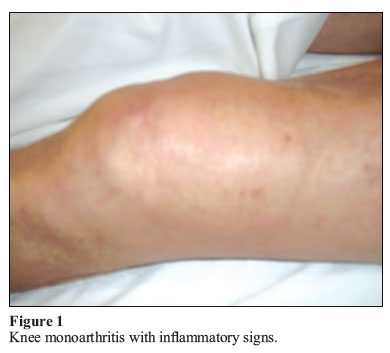 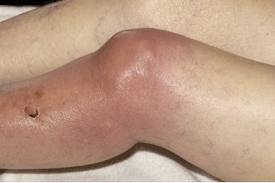 تصلب المفاصل*
تسمم الدم**
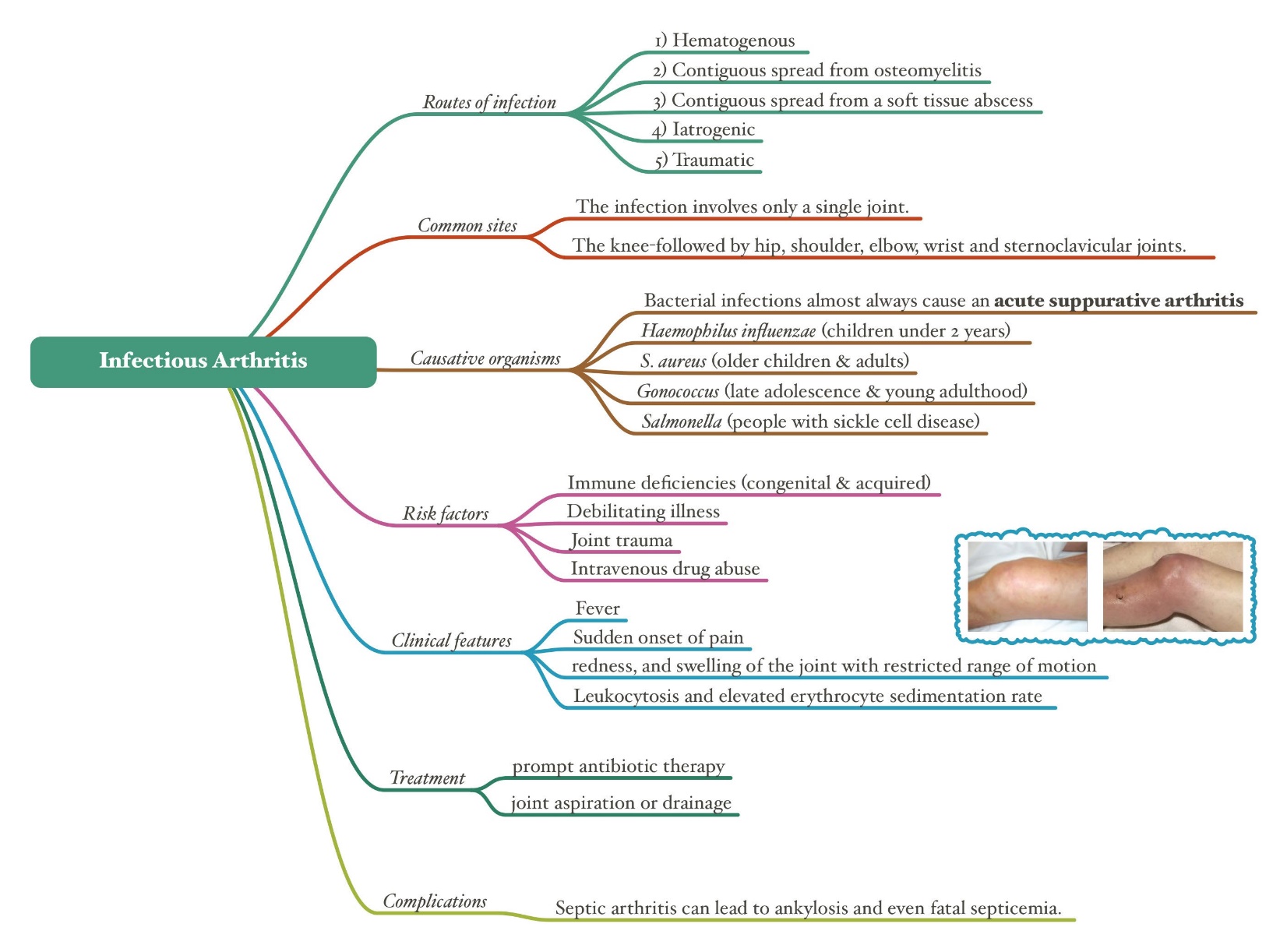 Mcqs
1) In PYOGENIC OSTEOMYELITIS, there's chronic inflammatory cells become more numerous after .............of infection.
1- 1 hour
2- 1 day
3- 1 week
4- 1 month


2) We can diagnosis pyogenic osteomyelitis by:
1- x-ray
2- biopsy
3- 1&2
4- non


3) Tuberculous osteomyelitis is collections of epithelioid histiocytes and lymphocytes with:
1- caseation necrosis
2- Gangrene necrosis
3- fat necrosis
4- coagulative necrosis


4) Clinical features of Tuberculous osteomyelitis:
1- weight gain
2- pain
3- redness
4- 1&3


5) Risk factors ofInfectious Arthritis:
1-Joint trauma
2- Immune deficiencies
3- no risk factor
4- 1&2

 
 6) osteomyelitis Etiology is:
1- trauma
2- genetic disorder
3-All types of organisms, including bacteria
4- unknown etiology
3
3
1
2
4
3
Males:
-Leader : فيصل الطحان
عبدالجبار اليماني
محمد باحاذق
أحمد الراشد
عبدالله بالعبيد
عبدالله السرجاني
أحمد الحربي
أنس السيف
داود إسماعيل
فهد الفايز
محمد بن معيوف
فهد النهابي
سعد الفوزان
سيف المشاري
تميم الوهيبي
خالد العقيلي
محمد الصويغ
محمد الأصقه
نواف السبيعي
عبدالعزيز المهنا
عبدالله المعيذر
فايز الدرسوني
رشيد البلاع
Females:
-Leader : بثينة آل ماجد 
روان الحربي
وفاء العتيبي
الجوهرة الشنيفي
رزان الزهراني
رهف الشمري
روان مشعل
منيره المسعد
نوف العتيبي
رزان الزهراني
هديل عورتاني
فاطمة بالشرف
ابتسام المطيري
رناد الفرم
غرام جليدان
بلقيس الراجحي
نورة القاضي
آلاء الصويغ
ريم القحطاني
Members :
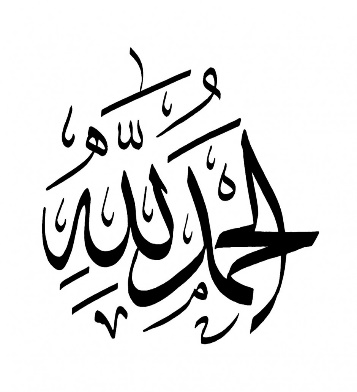 Kindly contact us if you have any questions/comments and suggestions:

* EMAIL:  pathology437@gmail.com
* TWITTER :  @pathology437
Resources:-

1- Females slides
2- Robbin’s Basic Pathology
GOOD LUCK! 
Pathology
teamwork 437